Figure 1 Prevalence (%) of daily fruit consumption by region (taking into account age category and gender). + ...
Eur J Public Health, Volume 25, Issue suppl_2, April 2015, Pages 16–19, https://doi.org/10.1093/eurpub/ckv012
The content of this slide may be subject to copyright: please see the slide notes for details.
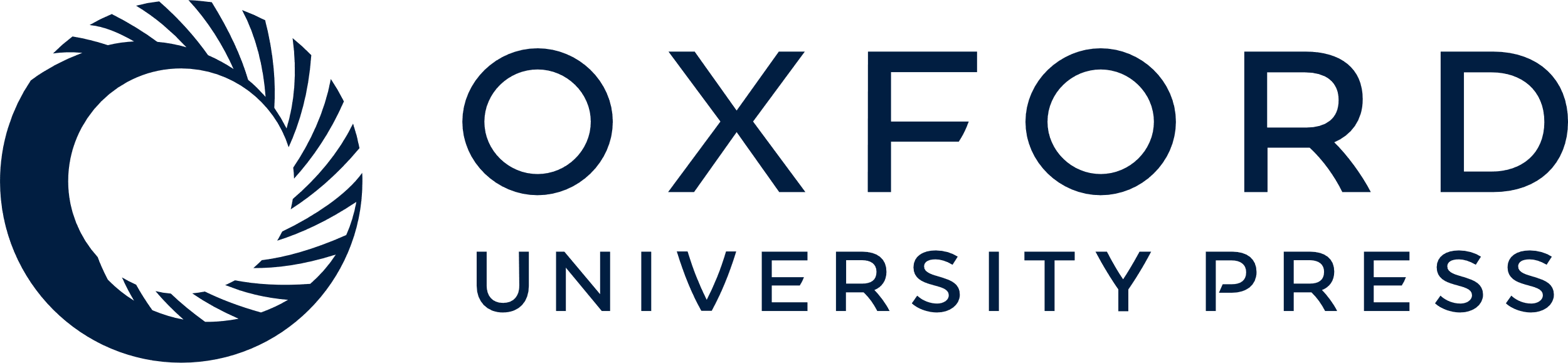 [Speaker Notes: Figure 1 Prevalence (%) of daily fruit consumption by region (taking into account age category and gender). + significant increase (P < 0.01) from 2002 to 2010; − significant decrease (P < 0.01) from 2002 to 2010. PS: not taking into account weighing factor in the file


Unless provided in the caption above, the following copyright applies to the content of this slide: © The Author 2015. Published by Oxford University Press on behalf of the European Public Health Association. All rights reserved.]